Virginia Studies
Potpourri Challenge
May Madness
Coal is found in which region?
Piedmont

Blue Ridge Mountains

Valley and Ridge

Appalachian Plateau
You would find the most federal government in which area of Virginia?
Northern 
Southern
Eastern 
Western
Richmond and Jamestown are located on the—
James River
York River
Rappahannock River
Potomac River
Which shows a region where you would find poultry and farming?
A
B
C
D
The Virginia Company of London—
Fought a great battle with the Spanish
Received money from the French
Financed the settlement of Jamestown
Took away English rights from settlers
Germans and Scotch-Irish settled primarily in—
The Blue Ridge Mountains
The Shenandoah Valley
The Coastal Plains
The Appalachian Plateau
What was found in Tazewell County that help the economy of Southwest Virginia?
Coal
Gold
Silver
Oil
In the summer, the Virginia Indians mostly ate—
Fish and berries
Beans, squash, and corn
Animals they hunted
Apples and pears
Number 1 points to—
The Rappahannock River runs through—
Fredericksburg
Yorktown
Jamestown
Potomac
Furnishing raw materials means—
Getting natural resources
Selling capital resources
Establishing new markets for trade
Finding places to build houses
If some First Americans were eating this meal, the season would be—
Fall
Winter
Spring
Summer
Charlie has some seafood and he works on an army base.  Where does Charlie MOST likely live?
Coastal Plains

Piedmont

Blue Ridge Mountains

Valley and Ridge
The triangle shows—
The Chesapeake Bay
The James River
The Atlantic Ocean
The Rappahannock River
The Fall Line is between which two regions?
Coastal Plains & Valley and Ridge

Valley & Ridge and Blue Ridge Mountains

Piedmont & Coastal Plains

Appalachian Plateau & Blue Ridge Mountains
The Blue Ridge Mountains—
Contain the Chesapeake Bay
Are next to the Atlantic Ocean
Contain the Eastern Shore
Are the source of many rivers
Tools  like the ones shown in the picture help historians—
Find out about the lives of Virginian Indians
Find out about European settlers in Virginia
Dig in the ground
Build houses
Which of the following is true about the James, York, Rappahannock, and Potomac Rivers?
They all provide a border between Virginia and Maryland.
They all flow into the Chesapeake Bay.
They all are in northern Virginia.
They all go through Richmond.
What body of water provided transportation links between Virginia and other places (e.g., Europe, Africa, Caribbean)?
Atlantic Ocean
Chesapeake Bay
James River
York River
Which Native American language group lived in the Piedmont area?
The Iroquoian
The Siouan
The Algonquian
The Navajo
Which region is mostly elevated land with a flat top?
Valley & Ridge

Blue Ridge Mountains

Coastal Plains

Appalachian Plateau
These pictures are all examples of—
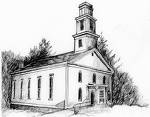 Cultural landscapes
Government procedures
Economics ventures
Profitable enterprises
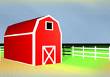 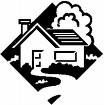 Amy moved from a place where she ate a lot of fresh seafood to a place where she eats a lot of fresh apples.  Amy most likely moved from the—
Coastal Plains to the Blue Ridge Mountains
Valley and Ridge to the Appalachian Plateau
Piedmont to the Coastal Plains
Appalachian Plateau to the Blue Ridge Mountains
Larry works in a textile factory.  Where does he most likely work?
1
2
3
4
What title would BEST complete the graphic organizer?
A	The Decline of Segregation
B	Freeing Virginia Slaves
C	Why Virginia Became Rural
D	Growth of Virginia Cities
If Jenny wanted to go somewhere for recreation, where would she go?
Piedmont

Blue Ridge Mountains

Valley and Ridge

Appalachian Plateau
Which is integration?
Separation of based on race or religion
Full equality of all races in the use of public facilities
Unfair treatment based on race
Settling in new areas
Yorktown is located along the—
Potomac River
Rappahannock River
York River
James River
Which of the following is not an industry in the Piedmont?
Information technology

Textiles

Farming

Tourism
If you left from Virginia’s coast and wanted to go to Europe, you would have to cross—
The Atlantic Ocean
The Mississippi River
The Pacific Ocean
The Nile River
Which number shows the river that has Alexandria?
Which language was spoken by the First Americans who lived in the shaded regions?
Which bordering state is labeled correctly?
In the fall, the First Americans mostly ate—
Nuts and berries
Crops they harvested
Animals they hunted
Fish and peanuts
Which region borders the Coastal Plains to the west?
Piedmont
Blue Ridge Mountains
Valley and Ridge
Appalachian Plateau
This American Indian artifact was used for—
Hunting
Fishing
Making clothes
Making shelter
What do these two regions have in common?
Seafood

Farming

Apples

Poultry
Which river is farthest north in Virginia?
James
Potomac
Rappahannock
York
Which were two reasons for the decline of agriculture in Virginia?
More slaves were brought over and the House of Burgesses closed.
American Indians refused to leave their lands and tobacco made money.
Crop prices were low and old systems of farming were ineffective.
Coal mines shut down and people moved away from cities.
What would be the BEST title for this list?
___________?____________

People have moved to Virginia from many other states and nations for jobs, freedom, and the enjoyment of Virginia’s beauty and quality of life. 
Since the end of World War II, Northern Virginia has experienced growth due to increases in the number of federal jobs located in the region. 
Both Northern Virginia and the Tidewater region have grown due to computer technology.
Reasons for Virginia’s Growth
Reasons to Move Away from Virginia
The Increase of Agriculture in the 20th Century
How Civil Rights Came to Virginia
Growing corn in the summer time is an example of how—
First Americans adapted to their environment.
First Americans did not meet their basic needs.
First Americans set up a democratic government
First Americans did not make use of their surroundings
After World War II, African Americans—
Were forced onto reservations
Became to demand equal rights
Were forced back into slavery
Became the first people to move to California
The climate in Virginia is—
Mild with distinct seasons
Hot during the entire year
Cold during the entire year
Dry and hot
The definition of desegregation is—
The abolishment of racial segregation
Separation based on race or religion
Unfair treatment based on race or religion
A new type of farming based on machines
What was decided in the Supreme Court case Brown v. the Board of Education?
Separate schools were legal as long as they were equal.
Poll taxes were illegal.
Schools had to integrate, and could no longer separate based on race.
African Americans no longer had to take reading tests to vote.
Christopher Columbus called the First Americans “Indians” because—
That was what they called themselves.
He thought that he was in the Indies.
It is a Spanish word for “native.”
They came from Indiana.
What could be added to this list about Massive Resistance?
Harry F. Byrd supported Massive Resistance.
Virginian schools were the first to integrate.
It gave more money to white schools.
It lasted until 1980.
Massive Resistance failed.
To avoid integration, some schools closed.
Who was the first African American and female bank president?
Maggie L. Walker
Sandra Day O’Conner
Coretta Scott King
Ruth B. Ginsberg
Which describes Arthur Ashe?
The first African American bank president
Governor who modernized Virginia
Improved the road system in Virginia
Won many tennis championships
What American Indian language was spoken in Southwestern Virginia and in Southern Virginia near what is today North Carolina?
Navajo
Siouan
Algonquian
Iroquoian
What is Harry F. Byrd known for?
Fighting against Massive Resistance and starting colleges
Winning tennis championships and speaking eloquently
Being elected the first African American governor
Improving roads and modernizing Virginia state government
When you buy something on credit, you agree to—
Buy now, pay later
Pay double the amount
Use tobacco to pay
Pay with a check
What do all these people have in common?
They all fought in the Civil War.
They all supported Massive Resistance after World War II.
They all fought for the integration of schools in Brown v. the Board of Education.
They all helped to make social, political, and economic contributions to 20th century Virginia.
Maggie L. Walker
Arthur R. Ashe
Harry F. Byrd
L. Douglas Wilder
Which language was spoken by the First Americans living in the shaded region?
The food, clothing, and shelter of the First Americans all depended on—
The tides
The seasons
The forest animals
The Europeans
First Americans homes were made out of—
Deerskin
Wood and bark
Sun-dried bricks
Rocks and stones
In the winter, the Virginia First Americans ate mostly—
Fish they caught in the rivers
Crops they grew in the land
Animals and birds they hunted
Food they bought from the market
Which of the following was NOT a language group of the Virginian Indians?
Algonquian
Iroquoian
Siouan
Navajo
The Powhatan Indians spoke which language?
Siouan
Algonquian
Navajo
Iroquoian
L. Douglas Wilder did which of the following?
Improved Virginia roads
Wrote many tennis books
Opened the first bank
Elected first African American governor
Which Native Americans lived in the Tidewater area?
The Powhatan
The Sioux
The Pueblo
The Navajo
When could men of ALL races vote and have the same rights?
During Reconstruction
During the Civil War
Right after Reconstruction
Right after the American Revolution
What covered most of Virginia’s land a long time ago?
Trees
Lakes
Rocks
Deserts
The Eastern Woodland Indians lived in—
Virginia
The Plains
The Southwest
California
What evidence helps us know about the First Americans?
Pottery, tools, arrowheads
Quill pens, wooden toys, felt hats
Clocks, papyrus, hieroglyphs
Bronze, silk, compasses
What is a cash crop?
A crop that is grown mainly for the farmer to eat.
A crop that is grown to give away to the government.
A crop that is grown for the farmer to sell.
A crop that is grown in a marsh.
The Cherokee were a part of which First American group?
Iroquoian
Siouan
Navajo
Algonquian
Because Virginia has a variety of seasons—
Not many animals can live here
Plants dry up and die often
People cannot live in certain places
There is a variety of vegetation
Virginia’s mild climate, with 4 distinct seasons, causes what?
Few plants to grow
One type of vegetation to grow
No plants to grow
A variety of vegetation to grow
Which language was spoken by the First Americans who lived in the shaded region?
Why was tobacco important in Virginia?
The settlers brought tobacco with them.
The Indians refused to sell it to the settlers.
It discouraged the use of slavery.
It was the most profitable cash crop.
Which is an example of an American Indian name?
Richmond
Newport News
Hampton
Roanoke
Bartering is trading—
By using credit
By using checks
Without the use of money
Without seeing the product first
Unfair differences in treatment of people is called—
Segregation
Separation
Discrimination
Disillusionment
Which of the following BEST describes money?
Coins and paper bills
Credit cards
Tobacco
Bartering
What cash crop was used in Colonial Virginia as money?
Sugar
Wheat
Tobacco
Corn
Which explains why the capital was moved from Jamestown to Williamsburg?
Fire, dirty living conditions, contaminated water
Earthquakes, people moving westward, contaminated water
Volcanoes, dirty living conditions, poor soil
Fire, the American Revolution, people moving westward
Which of the following could be added to the list?
Reasons Why Williamsburg Was Better Than Jamestown

at a higher elevation
Between two rivers
English could not attack past the Fall Line
Tobacco grew better there
Fewer people
Better trade and travel
Which is true about the American Revolution?
It encouraged the use of slavery.
The British won.
It influenced the decision to move the capital to Richmond.
It decreased the amount of tobacco grown in the colony.
Which groups settled in the regions shaded below?
Germans & Scotch-Irish
English, Africans, American Indians
American Indians, Scotch-Irish, and Africans
English, Germans, and Africans
The name “Richmond” comes from which culture?
American Indian
African
English
German
Which could Mary add to her list about Reconstruction?
Congress passed many laws.
It helped to rebuild the country.
_______
It was in the period following the Civil War.
African Americans were forced back into slavery.
The South became its own country.
Abraham Lincoln left the country for England.
Which does NOT describe why Virginia’s economy was in ruins after the Civil War?
Money had no value.
Banks were closed.
African Americans all moved north.
Railroads and crops were destroyed.
Alliyah makes this list.  What is the BEST title?
Freed slaves needed food and housing.
Bridges had been destroyed.
Plantations had been ruined.
Problems After Reconstruction
Reconstruction Laws Passed
Laws Affecting Freed Slaves
Reasons the South Won the War
John Smith was important in Jamestown because he—
Provided strong leadership
Moved the colony to Williamsburg
Brought over African slaves
Started a new church
What provided food, clothing, and medical supplies to freed slaves?
The Society of Freed People
The Southern States Coalition
The Freedman’s Bureau
The Sharecropper’s Circle
Which is a definition of sharecropping?
Renting out land in exchange for a portion of the crops grown.
Buying a farm with someone else and sharing all the profits.
Giving crops to freed slaves who needed supplies.
One person grows crops in exchange for other services.
During Reconstruction, African Americans won some freedoms and rights, then afterwards—
They gained even more rights.
They took away rights from the whites.
They gave women the right to vote in 1870.
They lost the rights and did not get them back for years.
Segregation is—
Separation of people based on race or religion
Unfair differences in the treatment of people
Giving more rights to poor people than to rich
Exchanging crops for farmland
Which laws made it difficult for African Americans to vote and hold public office?
James Cameron Laws
Jim Crow Laws
John Curras Laws
Jean Cashew Laws
The Potomac River runs through—
Yorktown
Richmond
Alexandria
Fredericksburg
The “Jim Crow” laws—
Took away the rights African Americans earned during Reconstruction
Gave African Americans new rights after Reconstruction
Allowed women the right to vote
Returned land to the American Indians
Under the Jim Crow laws, African Americans had to pass tests and pay taxes to—
Vote
Work
Eat
Move
The star shows—
James River
York River
Chesapeake Bay
Atlantic Ocean
Which played the greatest role in the expansion of businesses in the South after Reconstruction?
Cars
Trucks
Airplanes
Railroads
After Reconstruction, factories were mostly built—
Near ship docks
By government centers
On plantations
By railroad stations
Which of the following is NOT true about the Fall Line?
It is the natural border between the Tidewater and Piedmont regions.
Many early Virginia cities developed along the Fall Line .
It is where the land rises sharply and where the waterfalls prevent further travel on the river. 
The Fall Line for the Jamestown River is in the Blue Ridge Mountains.
In the 1600s, how were the countries in Europe similar?
They were all fighting with the countries of Asia.
They were all trying to live with the American Indians.
They were all trying to start colonies in Africa.
They were all trying to start colonies in the New World.
Cities near railroad centers—
Usually only had a few businesses
Could not afford to start schools
Grew in population and jobs
Were always by the coast
What is a peninsula?
A piece of land bordered by water on three sides.
A body of water bordered by land on three sides.
An elevated piece of land with a flattened top.
A large land-mass.
“No work, no eat” is an example of—
An economic venture
A forced work program
A governmental charter
An elementary principle
Which crop became important in Virginia again after Reconstruction?
Corn
Cotton
Sugar
Tobacco
Which of these was NOT something the English were trying to find in North America?
Raw materials
Silk and spices
Gold and silver
New markets for trade
Which of the following is NOT true about the rivers in Virginia?
They provided food.
They provided a pathway for exploration in Virginia.
People in Virginia did not like to settle on the rivers.
You cannot sail past a river’s Fall Line.
Because the English wanted to gain money in the New World, their settlement there was a—
Religious venture
Physical venture
Economic venture
Agricultural venture
What is at Number 2?
1
2
3
4
Jamestown, the first permanent English settlement in North America was established in—
1606
1607
1608
1609
When the settlers FIRST arrived in Jamestown, it was—
A peninsula
An island
A desert
A mountain
Which of these could be added to the list?
Reasons to Settle Jamestown

Water was deep enough to dock ships.
Thought they had a fresh supply of water.
______________
Gold and silver were plentiful
American Indians invited them to land
The Spanish were nearby to help
Area could be easily defended
Which of the following could be added to the list?
Spanish attacked the settlement several times.
Tobacco would not grow.
Settlers lacked skills to survive.
Settlers grew too much corn instead of looking for gold.
Hardships Faced in Jamestown

Unsafe drinking water
Starvation and disease
Self-sustaining agriculture means a colony—
Supports itself through trade
Waits for supply ships to come
Grows enough food to keep itself alive
Steals food from other settlements
The Jamestown settlers traveled from numbers—
The James River is located on number—
1
2
3
4
Which of the following is NOT true about the Chesapeake Bay?
It provided a safe harbor.
It was a source of transportation.
It is where many rivers in Virginia start.
It is a source of food.
What did the First Americans use to make their clothes?
Leaves
Deerskins
Bark
Cotton
The York River is located on number—
1
2
3
4
All of the following are true about the Eastern Shore EXCEPT—
It is a peninsula.
It is bordered by the Chesapeake Bay to the west.
It is bordered by the Atlantic Ocean to the southwest.
It is a part of Virginia.
Rivers flow—
Uphill to the mountains
Downhill to the sea
Around in a circular motion
Away from the center of the Earth